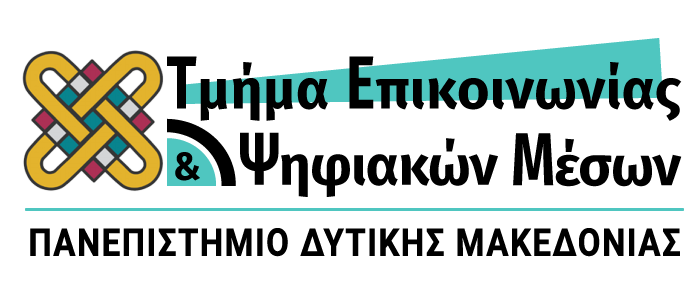 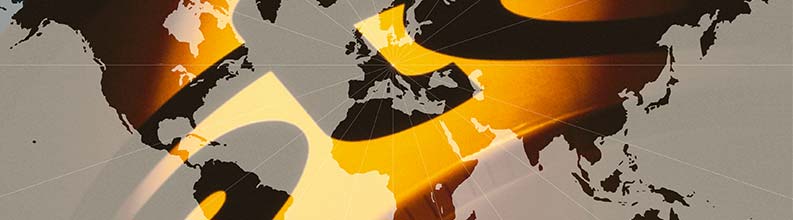 Δρ. Αναστάσιος Αθ. Σταυρόπουλος
anastavropoulos@gmail.com 
(+30) 6944 425 800
Facebook: https://www.facebook.com/anastasios.stavropoulos.35 
Academia: https://220.academia.edu/AnastasiosStavropoulos
ΜΕΡΟΣ Γ: Η Επικοινωνία στην Ψηφιακή Δημόσια Σφαίρα.
Εισαγωγικές προσεγγίσεις
Στο σύγχρονο 
οικονομικό 
και κοινωνικό περιβάλλον 
η επικοινωνία 
καταλαμβάνει σημαντικό ρόλο.
 Αποτελεί τον καθοριστικό παράγοντα 
μιας διαδικασίας 
αλληλεπίδρασης 
μεταξύ πολλαπλών δρώντων
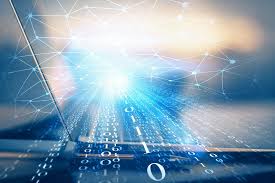 η Επικοινωνία καταλαμβάνει σημαντικό ρόλο
προκειμένου να επικοινωνήσουν
Η επιστημολογική προσέγγιση της Επικοινωνίας
Η επικοινωνία ως: 

παραγωγή και
μεταβίβαση γνώσεων 
σχετικά με το περιβάλλον, 
είναι δηλαδή 
μια επικοινωνία-αναπαράσταση.
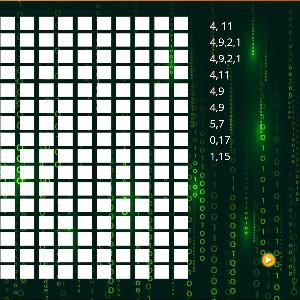 Η συγκρότηση του Δημόσιου Χώρου
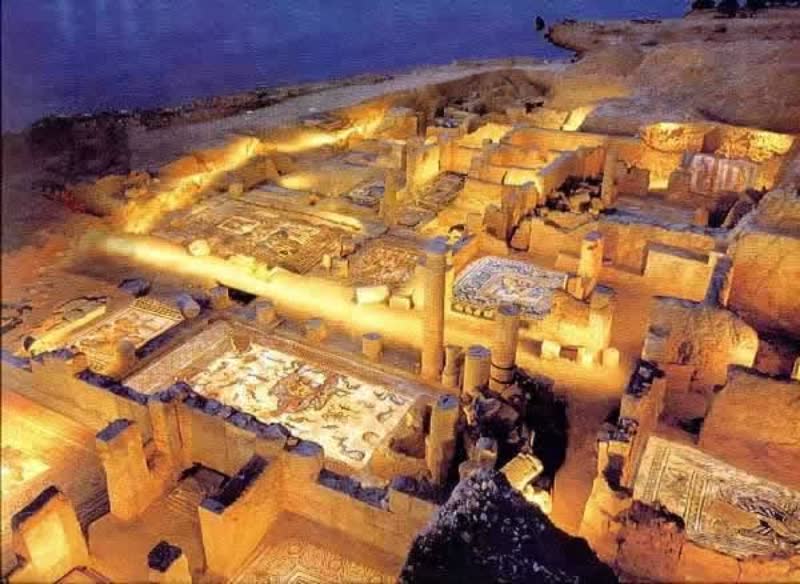 Στην αρχαία ελληνική́ πόλη 
η συγκρότηση του δημoσίου διαλόγου 
στην αγορά των Αθηναίων αλλά και 
στο θέατρο (Ανδρεάδης,1989:25)
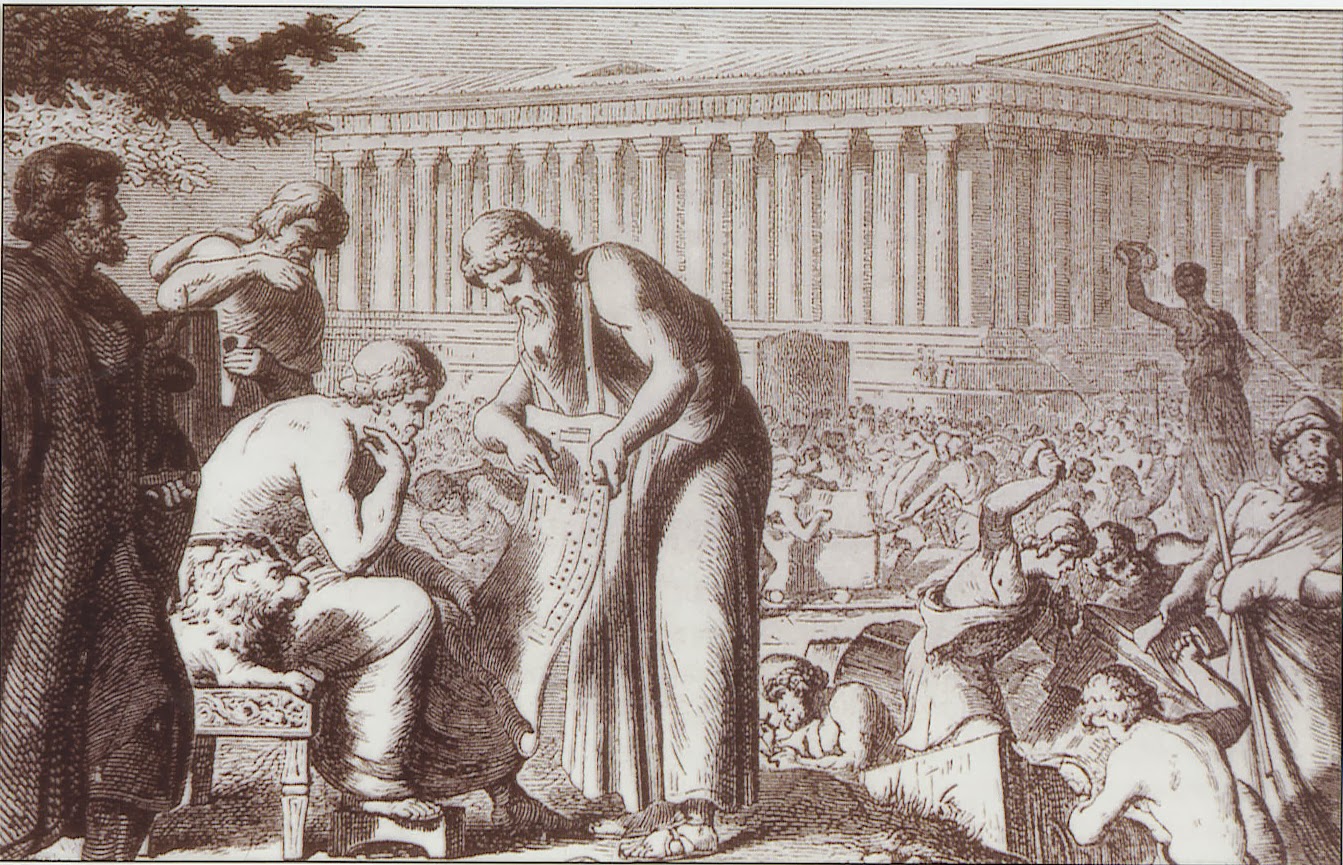 στην αρχαία πόλη- κράτος 
διεξαγόταν  ψηφοφορία στην Πνύκα 
ακόμη και για τις ερμηνείες των θείων (!) χρησμών, 
 δίνοντας έτσι : 
ουσία και 
νόημα στο 
 δημόσιο διάλογο
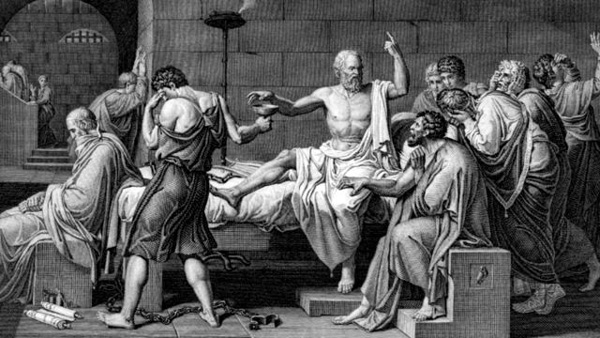 θέτοντας σε αμφισβήτηση και 
δημοκρατικό διάλογο 
   ακόμη και τα θέσφατα, 
   όπως αυτά εκφράζονταν 
από το ιερατείο της εποχής
Η σύγχρονη δημόσια σφαίρα:Η ελληνική περίπτωση
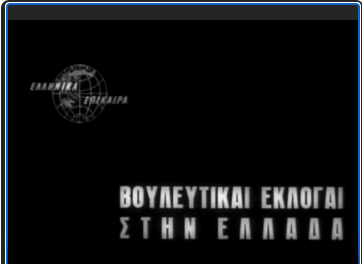 Η καθυστέρηση στην ανάπτυξη της σύγχρονης ελληνικής δημόσιας σφαίρας εντοπίζεται:
Στον αργό μετασχηματισμό του τύπου από κομματικό φερέφωνο σε καπιταλιστική επιχείρηση 
Στη καθυστερημένη έλευση της τηλεόρασης
Οι Βουλευτικές Εκλογές της 29ης Οκτωβρίου 1961. Πηγή: http://www.avarchive.gr/portal/digitalview.jsp?get_ac_id=1605&thid=11242 (T. C.: 5:39)
Στη διατήρηση ενός μεγάλου αγροτικού τομέα, στον οποίο η κοινωνική οργάνωση: 
ευνοεί τη συγκρότηση ενός ανεπίσημου πεδίου κοινωνικότητας, 
καθώς και ανεπίσημων μορφών πολιτικής επικοινωνίας 
στη διαμόρφωση στον αστικό χώρο λαϊκών στρωμάτων 
που διεξάγουν μια έντονη πάλη με την κεντρική εξουσία
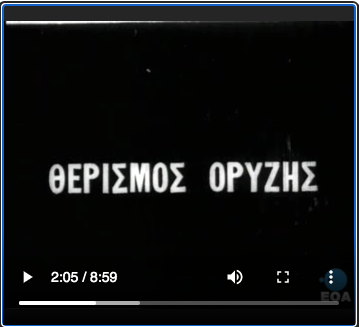 Θερισμός και αλώνισμα ρυζιού στο Αγρίνιο τον Ιούλιο του 1954-Πηγή: http://www.avarchive.gr/portal/digitalview.jsp?get_ac_id=2751&thid=11495
Το πολιτικό σύστημα 
αποκτά συγκεκριμένα χαρακτηριστικά 
και σύμφωνα με τον S. Hall 
ο ιδεολογικός μηχανισμός του
λειτουργεί κατά το ίδιο πρότυπο 
στην Μεγάλη Βρετανία, 
όπως και στην Ελλάδα. 
Δηλαδή:
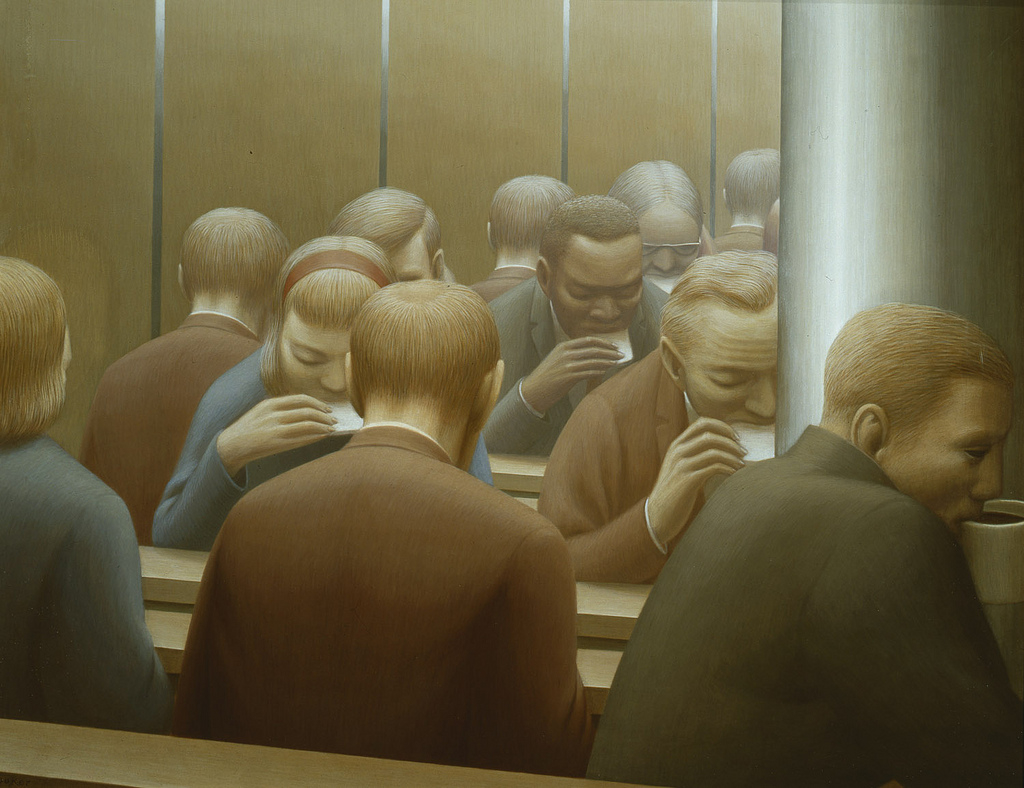 η «αμεροληψία των Μέσων απαιτεί τη διαμεσολάβηση του Κράτους-εκείνο [δηλ.] το σύνολο των διαδικασιών με τις οποίες γενικεύονται συγκεκριμένα συμφέροντα και, έχοντας διασφαλίσει τη συγκατάθεση του ‘έθνους’ φέρουν τη σφραγίδα της νομιμότητας. 
Με αυτόν τον τρόπο ένα συγκεκριμένο συμφέρον αναπαρίσταται ως ‘’γενικό συμφέρον’’ και το ‘’γενικό συμφέρον’’ ως ‘’κυρίαρχο’’».
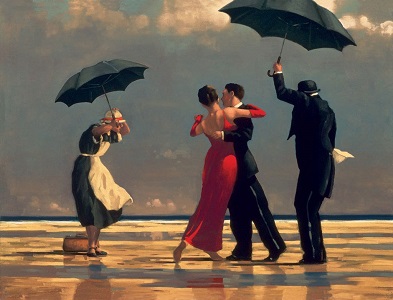 Η προσέγγιση του Νίκου Μουζέλη για τη διαμόρφωση της ελληνικής δημόσιας σφαίρας
Ο ίδιος τονίζει (1987:251)   ότι 
«η μεγαλύτερη ώθηση 
για την επιβολή 
στρατιωτικής δικτατορίας 
   προήλθε 
μέσα από τον ίδιο το στρατό 
   και ήταν άμεσα συνδεδεμένη 
με την απειλή που συνιστούσε 
η αυξανόμενη πολιτική κινητοποίηση 
απέναντι στην κυριαρχία του, 
μέσα στις επικρατούσες σχέσεις κυριαρχίας».
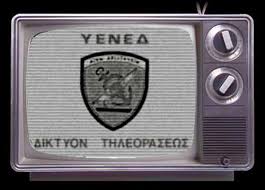 Ενδεχομένως η καθυστέρηση στην ανάπτυξη της ελληνικής δημόσιας σφαίρας να έχει τις ρίζες της στην καθυστέρηση της αστικής ανάπτυξης και των δομών της  ελληνικής κοινωνίας. (Σταυρόπουλος, 2015:90) 
Και τούτο γιατί το τέλος του Εμφυλίου όχι μόνο παγιώνει το πελατειακό κομματικό σύστημα, 
αλλά δημιουργεί και σχέσεις εξάρτησης του τύπου 
από το κομματικό κατεστημένο.
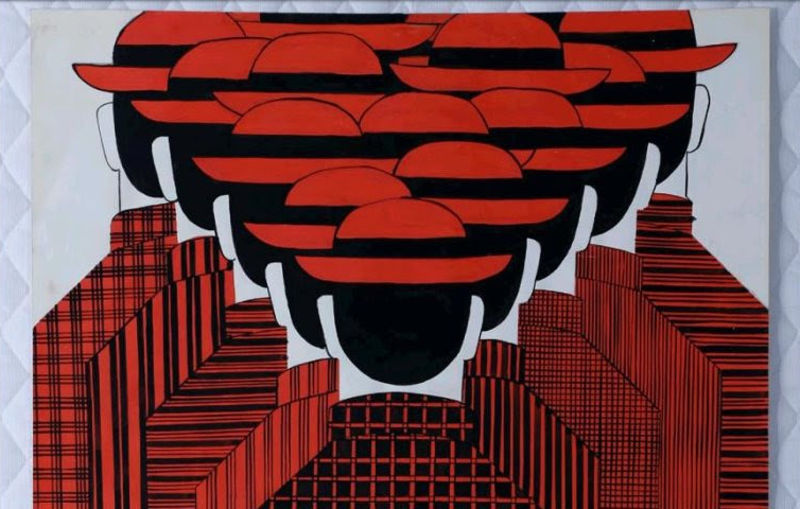 Γιάννη Γαΐτη: Τα κόκκινα ανθρωπάκια
Ο Διχασμός και ο Εμφύλιος καθορίζουν τις κοινωνικές δομές και συμβάλλουν: 
στην παγίωση 
και αναπαραγωγή 
του κομματικού λόγου μέσω του τύπου. 
Η διάρθρωση και λειτουργία του πολιτικού συστήματος στο σχήμα Αριστερά-Κέντρο-Δεξιά, 
αντανακλά και αναπαράγει την μετεμφυλιακή σύγκρουση και τον κοινωνικό διχασμό.
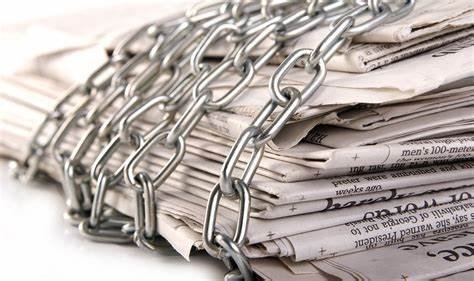 Το στρατιωτικό πραξικόπημα και η περίοδος της Μεταπολίτευσης που θα ακολουθήσει 
Θα επιφέρουν αλλαγές στον κοινωνικό και πολιτικό ιστό της χώρας 
θα δημιουργήσουν τις σύγχρονες συνθήκες λειτουργίας 
της δημόσιας σφαίρας και του δημόσιου διαλόγου, 
με τον τρόπο που διαμεσολαβείται από τα ΜΜΕ στις καπιταλιστικές δημοκρατίες του υπόλοιπου αναπτυγμένου κόσμου.
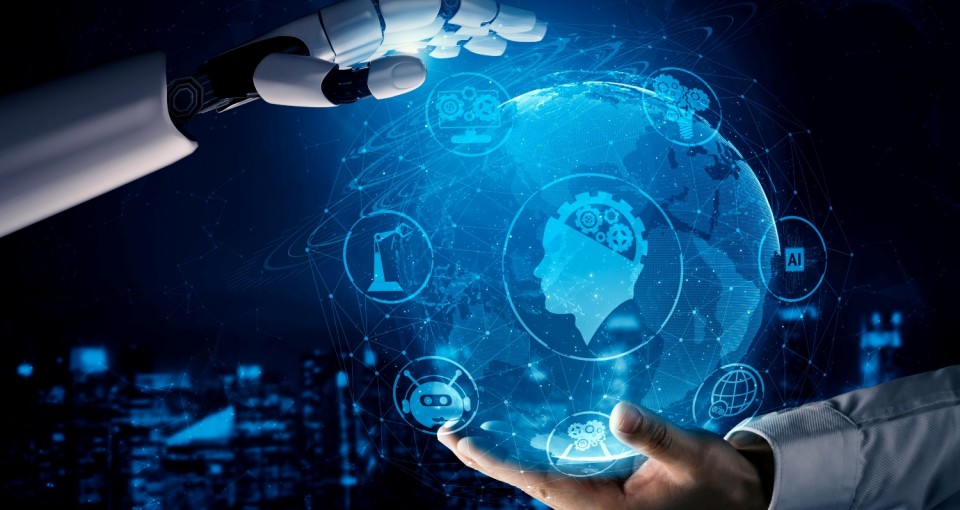 Στη σύγχρονη πραγματικότητα
η συγκρότηση του κοινωνικού χώρου 
 δηλαδή, μέρος της δημόσιας σφαίρας
 γίνεται αντιληπτή μέσα από μια προσέγγιση :
 των σχέσεων 
 που διέπουν ευρύτερα 
τον κοινωνικό κόσμο, 
μέσα δηλαδή από την 
αμοιβαία τάση
 της εξωτερικότητας, 
που συνθέτουν την «πραγματικότητα» 
του κοινωνικού χώρου(Bourdieu, P., 1989:53-57)
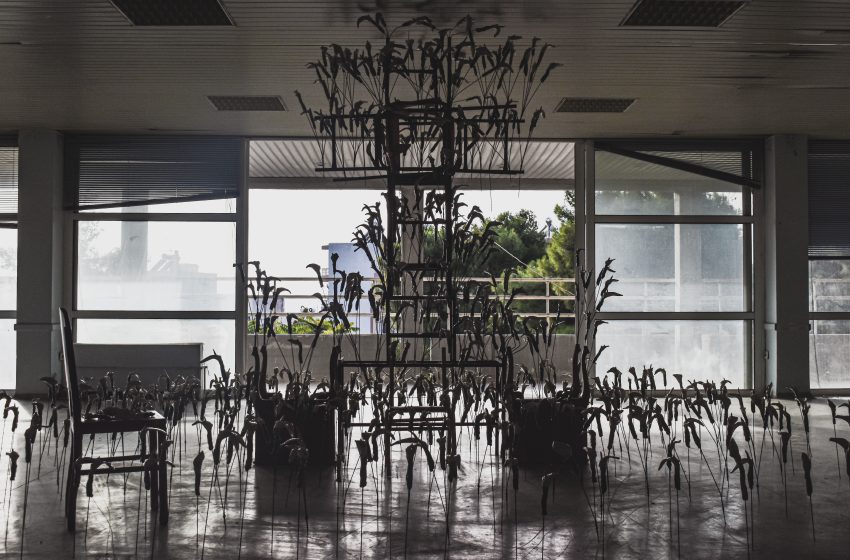 Μέσω του διαλόγου οι άνθρωποι μπορούν
Ο Habermas στο «Δίκαιο και  Δημοκρατία» (1992).
Η ραγδαία εξέλιξη της τεχνολογίας
παρακμή́ της εποχής του εντύπου λόγου
 την επικράτηση της εποχής της τηλεόρασης ως του κυριάρχου μέσου.
Στο νέο επικοινωνιακό́ περιβάλλον
η δημόσια σφαίρα 
ένα πολυκεντρικό́ σύστημα διαμεσολάβησης
   ανάμεσα σε πολλές 
δημόσιες και 
ιδιωτικές σφαίρες
η ραγδαία ανάπτυξη των νέων τεχνολογιών,
Όπως
 το διαδίκτυο , 
τα δορυφορικά́ και 
ψηφιακά́ μέσα 
ενισχύουν τη δύναμη της εικόνας
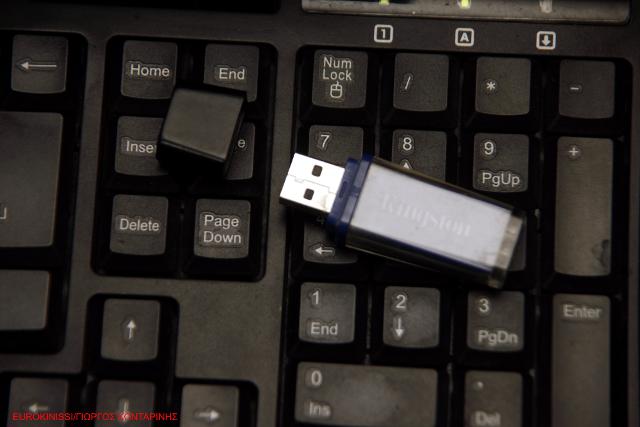 Εικόνα: μηχανισμός επιρροής Κοινής Γνώμης
Και ανοίγει το πεδίο για:
μια ανεξέλεγκτη χειραγώγηση 
των δεδομένων του οπτικοακουστικού́ χώρου 
μέσω της διαφήμισης
Η Διαφήμιση καθορίζεται:
τις εταιρίες που ελέγχουν: 
τη ροή́ της διαφημιστικής δαπάνης στα μέσα, και δημιουργούν 
νέες συνθήκες 
για τη μορφή́ της δημοσίας και ιδιωτικής σφαίρας
Η δημόσια σφαίρα
Η άμεση και συμμετοχική́ δημοκρατική
λειτουργία του πολιτεύματος στην αρχαιότητα 
έχει παραχωρήσει τη θέση της
στη μηντιακή λειτουργία της επικοινωνίας
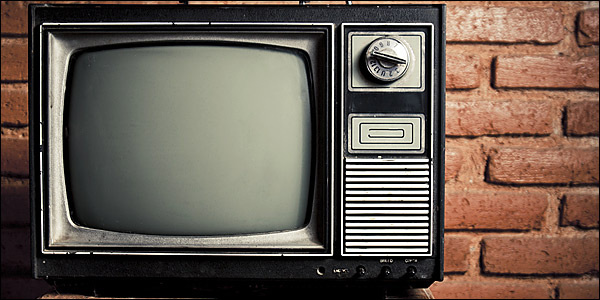 Μορφή σύγχρονης δημόσιας σφαίρας (Habermas, 1992)
Επικοινωνία: Μία σύνθετη διαδικασία
Μοντέλο του Laswell
Ποιος λέει τί; 2. σε ποιον; 3. μέσω ποιου καναλιού; 4. με ποιες επιδράσεις;  Πρόκειται για το κλασικό του έργο «Politics: Who gets What, When and How?» (1936).
John Fiske (1992)
Μήνυμα ή κείμενο









Παραγωγός ή αναγνώστης                    αναφερόμενο
κάθε σχολή 
ερμηνεύει με το δικό της τρόπο την επικοινωνία ως
κοινωνική αλληλόδραση 
μέσω μηνυμάτων
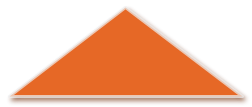 Οι βασικές προσεγγίσεις της επικοινωνίας
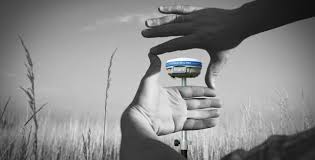 Η επικοινωνία 
μία θεμελιακή λειτουργία 
στη διαδικασία καθορισμού 
 των δημοσίων πολιτικών
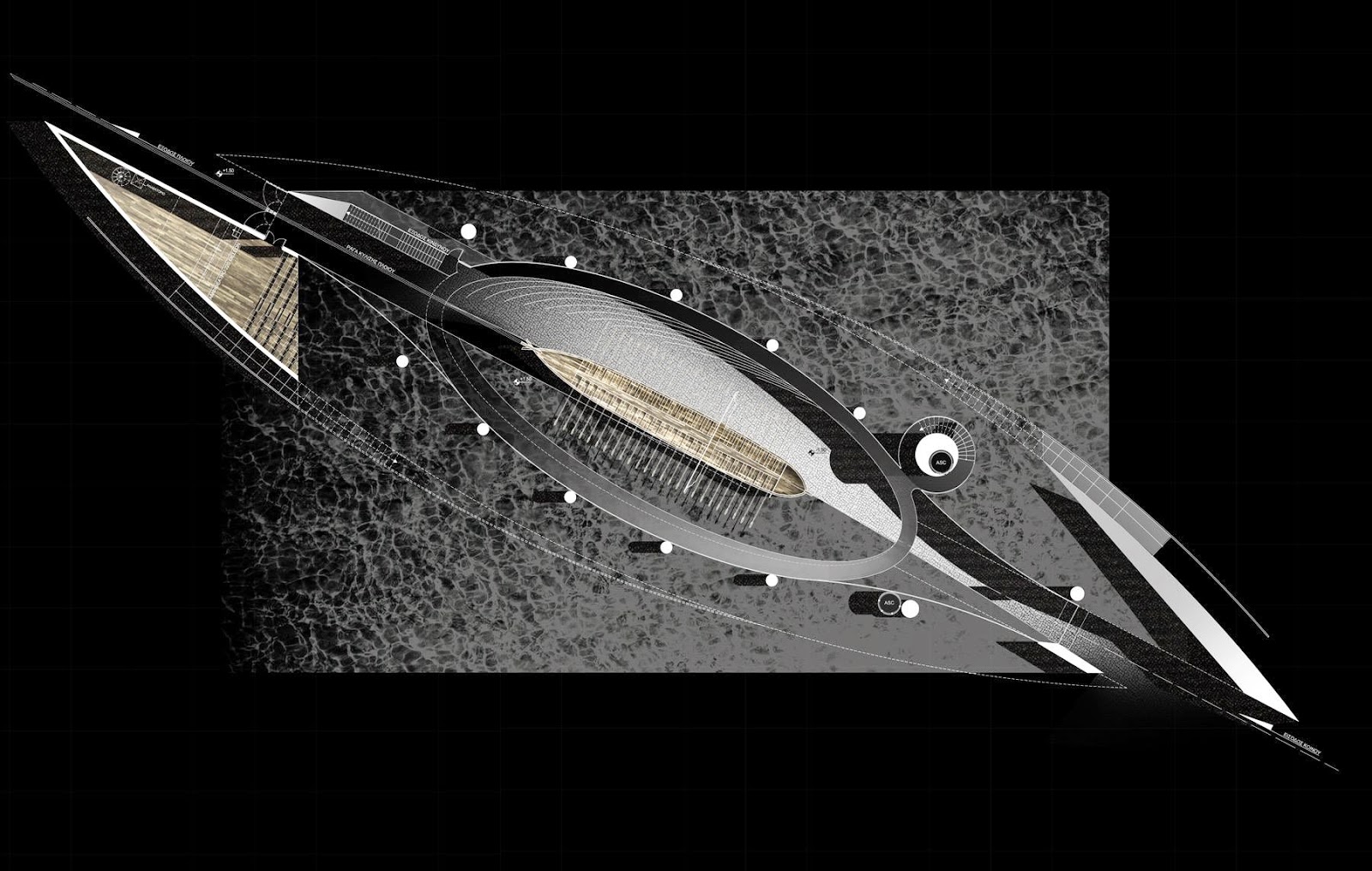 και είτε εκφράζει :
κάθε κοινωνική Διάδραση ή 
τη συμβολική Διάδραση, 
αυτή δηλαδή που χρησιμοποιεί κωδικοποιημένα σύμβολα
Οι βασικές προσεγγίσεις της επικοινωνίας
πραγματιστική προσέγγιση.
η επικοινωνία εστιάζεται στην κατεύθυνση συνεργασίας των εταίρων
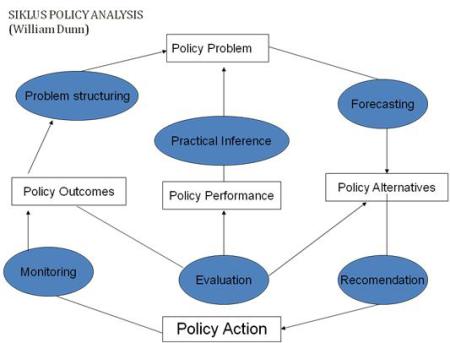 Συμβολική λειτουργία επικοινωνίας
Κυρίαρχος ο ρόλος της λειτουργίας των συμβολικών συστημάτων  (Bourdieu, 2001: 201-2011) όπως:
Τέχνη 
θρησκεία 
μύθοι 
γλώσσα
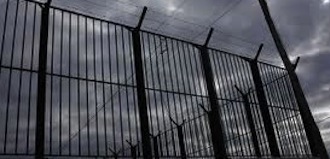 Η δομική διάσταση της επικοινωνίας
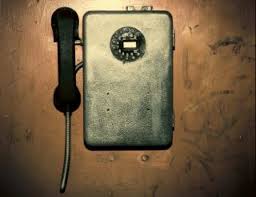 Σχετίζεται με τα κανάλια επικοινωνίας, όπως 
τα  media 
οι οργανωμένες ομάδες, ή 
διαπροσωπικές-διατομικές σχέσεις
Η συμπεριφοριστική προσέγγιση Μοντέλο Laswell
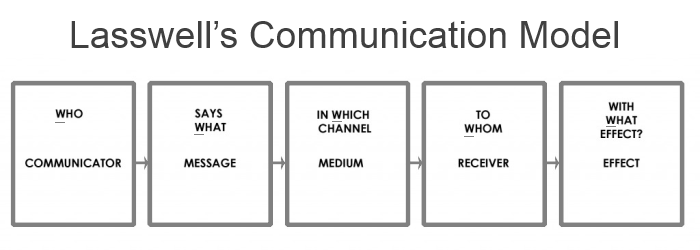 Ποιος λέει τί; 
σε ποιον 
μέσω ποιου καναλιού 
με ποιες επιδράσεις;  




Πρόκειται για το κλασσικό του έργο “Politics: Who gets What, When and How?” (1936).
To μοντέλο Shannon Weaver
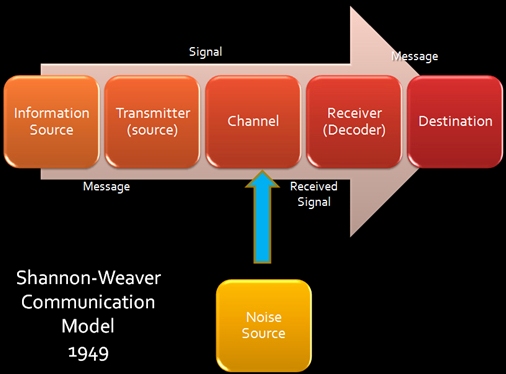 Η γνωστική προσέγγιση (Elstrom, 2021:16).
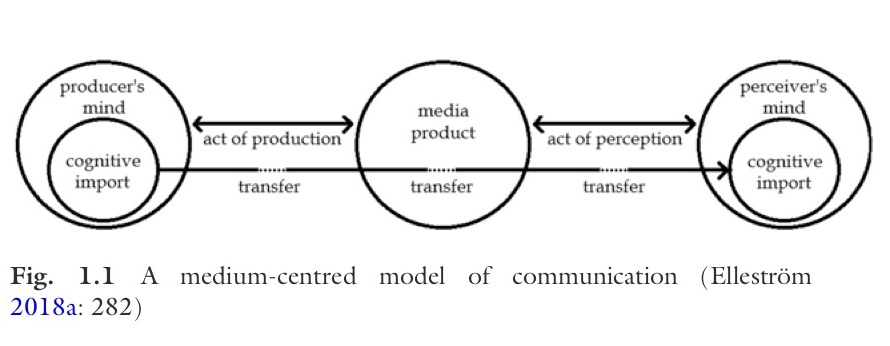 Η δομολειτουργική προσέγγιση
οι ροές πληροφορίας 

φιλτράρονται από φράγματα 

για να καταλήξουν σε αποφάσεις.
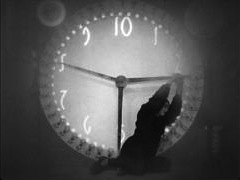 Η αποτελεσματικότητα του συστήματος
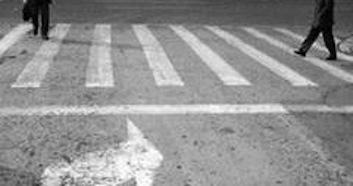 καθορίζεται από :
το βάρος της πληροφορίας-
τον αναγκαίο χρόνο αναμονής που χρειάζεται/θέλει το σύστημα για να αντιδράσει
το αποδιδόμενο κέρδος από κάθε διορθωτική λειτουργία και 
τη μετατόπιση του στόχου.
Η διαδραστική προσέγγιση
Το μοντέλο OSGOOD- SCHRAMM
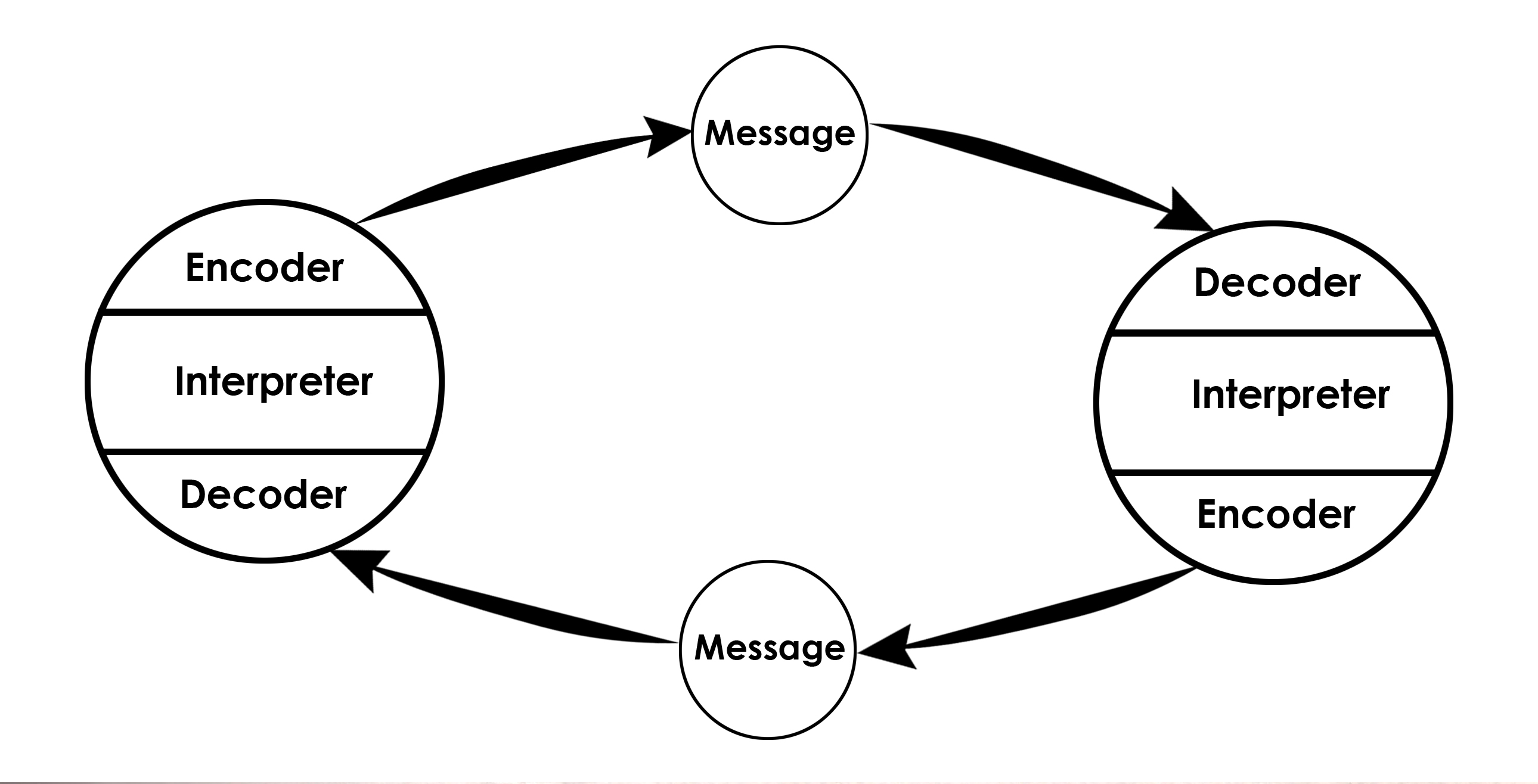 Source: communicationtheory.org
Η διαλογική προσέγγιση της επικοινωνίας
Το διαλογικό μοντέλο στηρίζεται στην ιδέα ότι 
η νομιμοποίηση εδρεύει 
στη συναίνεση, που εξασφαλίζεται με τη συζήτηση.
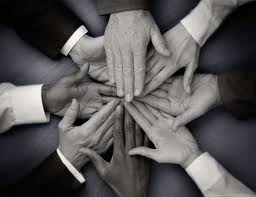 Συνοπτική ταξινόμηση Επικοινωνιακών Προσεγγίσεων
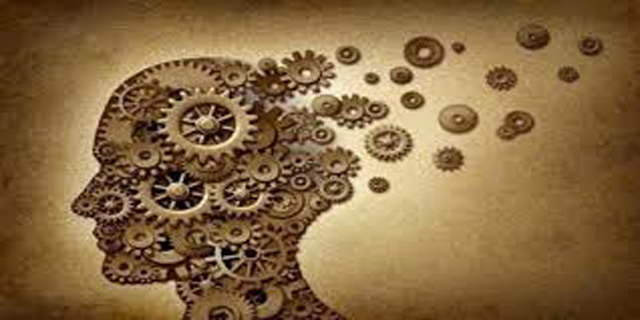 Ο Louis Quere (1992) περιγράφει το δημόσιο χώρο ως 
“ένα χώρο συζήτησης, έναν χώρο δηλαδή 
διαμόρφωσης των συναινέσων πάνω στα πρακτικά  ή πολιτικά θέματα, 
μέσα από τη δημόσια αντιπαράθεση των επιχειρημάτων”